So geht es auch
Alternativen zum Experimentieren mit Gefahrenstoffen

Ein Experimentalvortrag von 
Wolfang Proske und Martin Schwab

MNU Bremerhaven 2014
D-GISS als Informationsquelle
RISU gibt vor: 
I – 3.2.1 Informationsermittlung 
Pflicht zur Information über Gefahrenpotential.
D-GISS wird als Quelle in der RISU genannt, neben DGUV Regel SR- 2004, Sicherheitsdatenblättern oder GESTIS.
Toxikologie kennt keinen Stillstand
Aktuelle Ergebnisse zeigen, das von vielen Chemikalien ein größeres Gefahrenpotenzial ausgeht, als bisher vermutet  
 
Bei vorliegenden Ergebnissen muss über Verwendung nachgedacht werden (SVHC-Liste)
 
Extremfall = Verwendungsverbot (Weißer Phosphor)
 
Politisches Ziel: Schutz der Menschen und der Umwelt
 
Verzicht auf CMR-Stoffe im Chemieunterricht 
 
Vorbildwirkung
 
Ziel der Veranstaltung: 
	Vorstellung von ausgewählten Alternativen derzeit aktuell in „Verruf“ gekommener Stoffe
Wie kann man Gefahrstoffe vermeiden
Ersatzstoffe
Herabsetzen der Konzentration
Versuchsdurchführung
Blei - Verbindungen
Blei(II)-nitrat nach GefStoffV
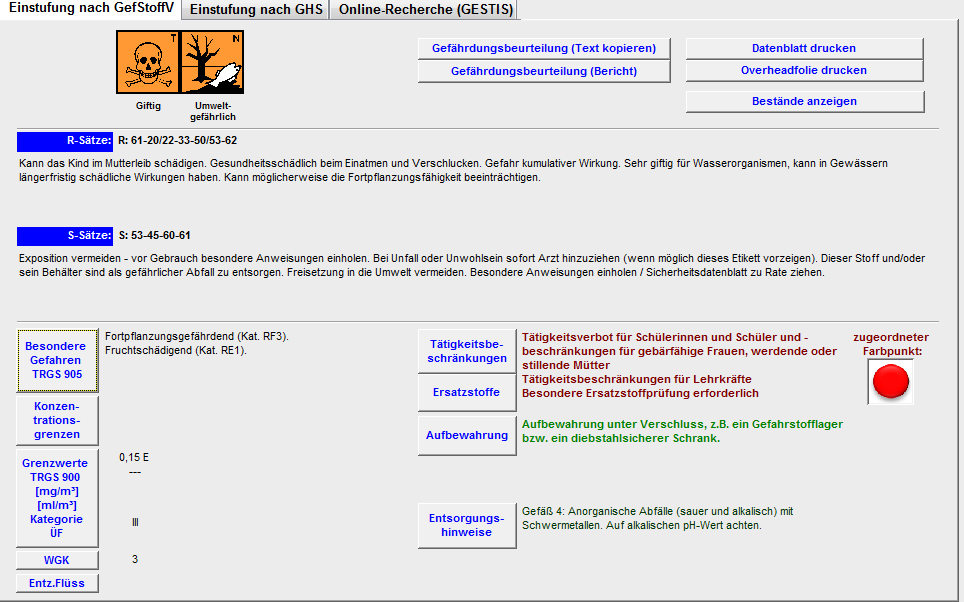 Blei - Verbindungen
Blei(II)-nitrat nach GHS
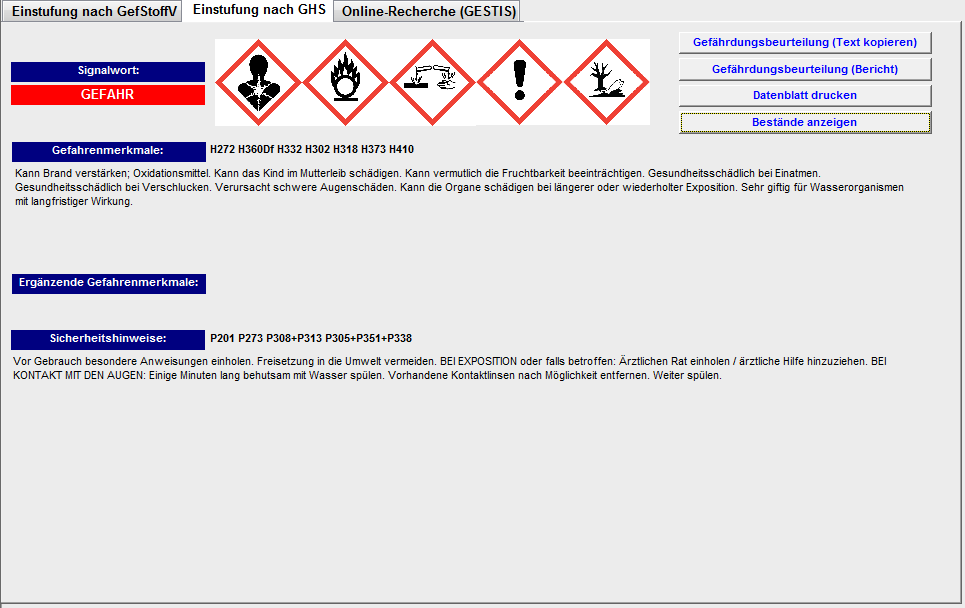 Blei - Verbindungen - Alternativen
Nachweis von Schwefel im Eiweiß als Silbersulfid
Vorbereitung:
Aufschluss von gekochtem Hühnereiweiß mit Natronlauge durch Kochen (Vorsicht!).
Neutralisation notwendig.
Nachweis:
Zugabe von Silbernitrat, es fällt schwarzes Silbersulfid aus.
Analog Nachweis als Kupfer (II)- Sulfid.
Blei–Verbindung - Alternativen
Fraktionierte Fällung: Silber- statt Bleinitrat
Zugabe von Silbernitratlösung zu Lösung aus Chlorid- und Sulfidionen ergibt schwarzes Silbersulfid.
Nach dem Abfiltrieren ergibt erneute Zugabe von Silbernitratlösung weißen Niederschlag von Silberchlorid
Erklärung über das Löslichkeitsprodukt.
Bor - Verbindungen
Borsäure nach GefStoffV
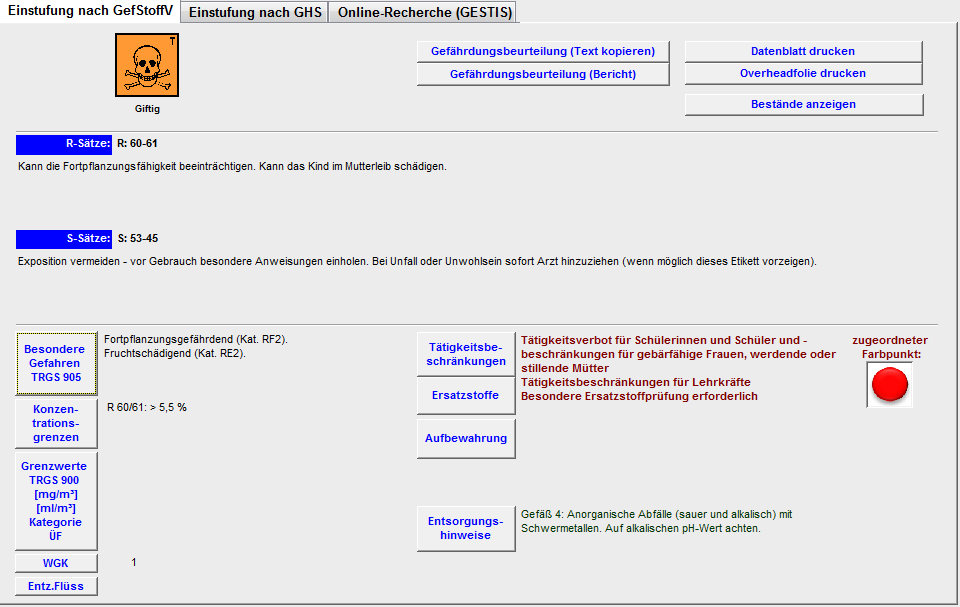 Bor - Verbindungen - Alternativen
Unterscheidung von Methanol und Ethanol durch die Iodoformprobe

Durchführung: 

Die zu prüfende Substanz wird mit Kaliumhydroxid und Lugolscher Lösung versetzt und kurz erwärmt, worauf sich das gelbe und wasserunlösliche Iodoform bildet.

CH3-CH2OH + 4 I2 + 6 KOH ———> CHI3 + HCOO-K+ + 5 KI + 5 H2O

Der Versuch verläuft mit Methanol negativ.

Der Versuch ist nicht eindeutig, da auch Aceton oder Essigsäure eine positive Reaktion ergeben.
Iodoform - Einstufung
Natürlich muss die Toxizität des Produktes in die Überlegung mit einbezogen werden.
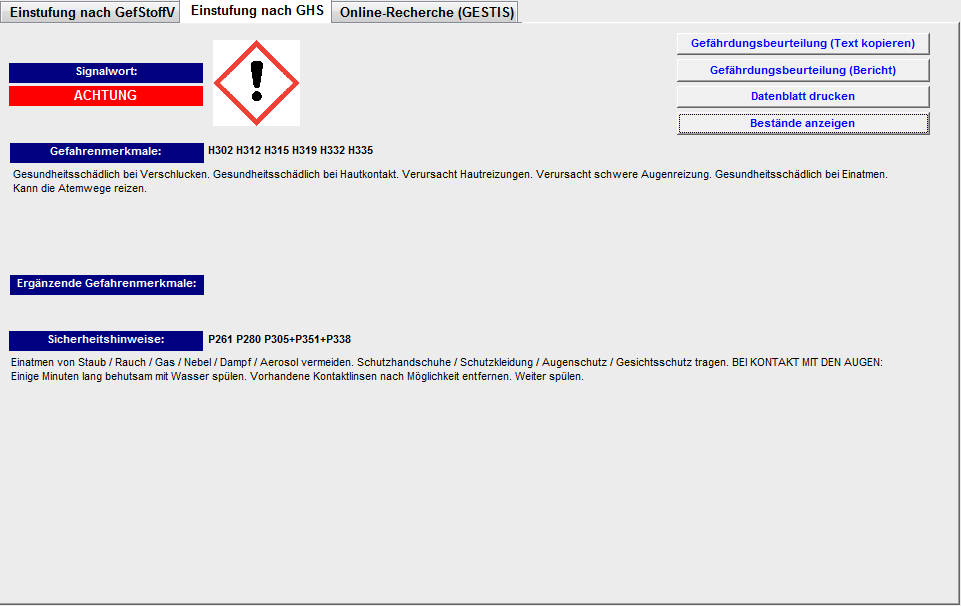 Alternativen zu Phenolphthalein
Phenolphtalein                                                 o - Kresolphthalein
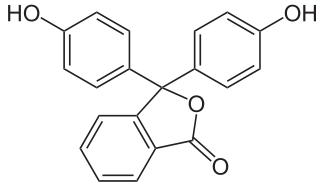 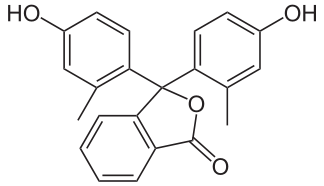 8,4 – 10,0 farblos – purpur
8,2  –  9,8 farblos – rotviolett
Diazotierung - Ersatzstoffe
Histidin und Tyrosin als toxikologisch unproblematische Kupplungskomponenten

           Tyrosin			    Histidin
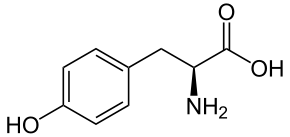 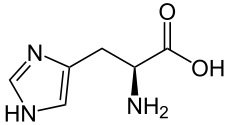 Bariumchlorid - Verdünnung
Durch verdünnen wird die Gefahstoffeinstufung reduziert. Diese Information findet man bisher noch nicht unter Einstufung nach GHS.
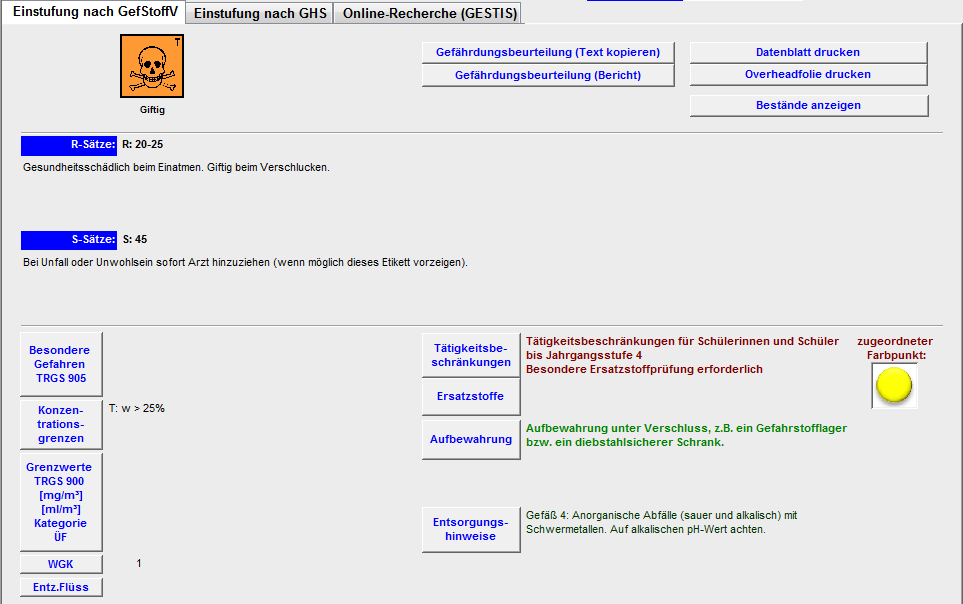 T: w > 25%
Natriumnitroprussid - Verdünnung
Unter 3% ist ein Gemenge mit Natriumnitroprussid kein 
Gefahrenstoff. Dies wird durch eine Verreibung erreicht 
(Verdünnung in fester Form).
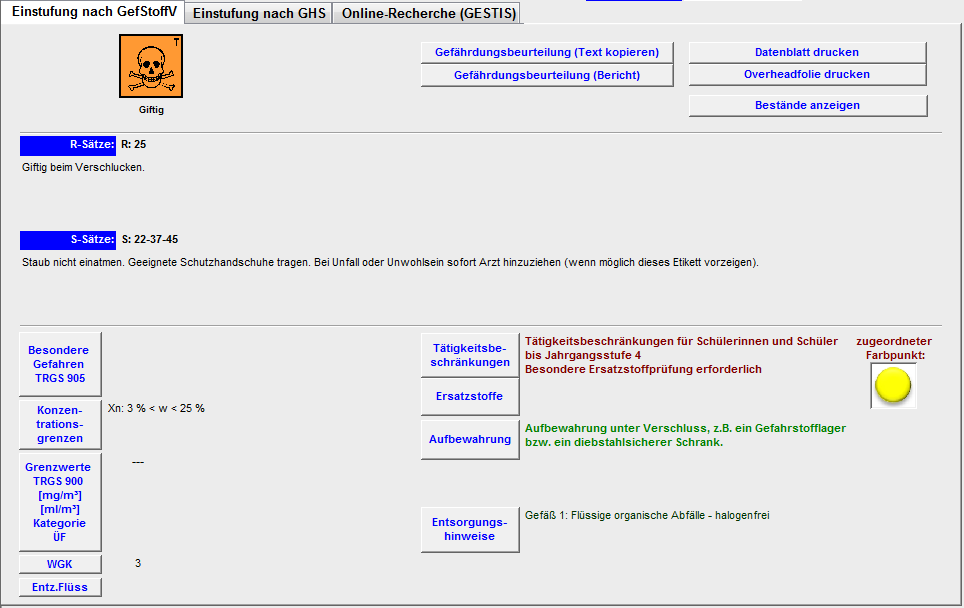 Xn: 3% < w < 25%
Natiumnitroprussid - Verdünnung
Acetonnachweis mit Natriumnitroprussid-Verreibung. In der Verreibung ist der Gehalt 0,24%.
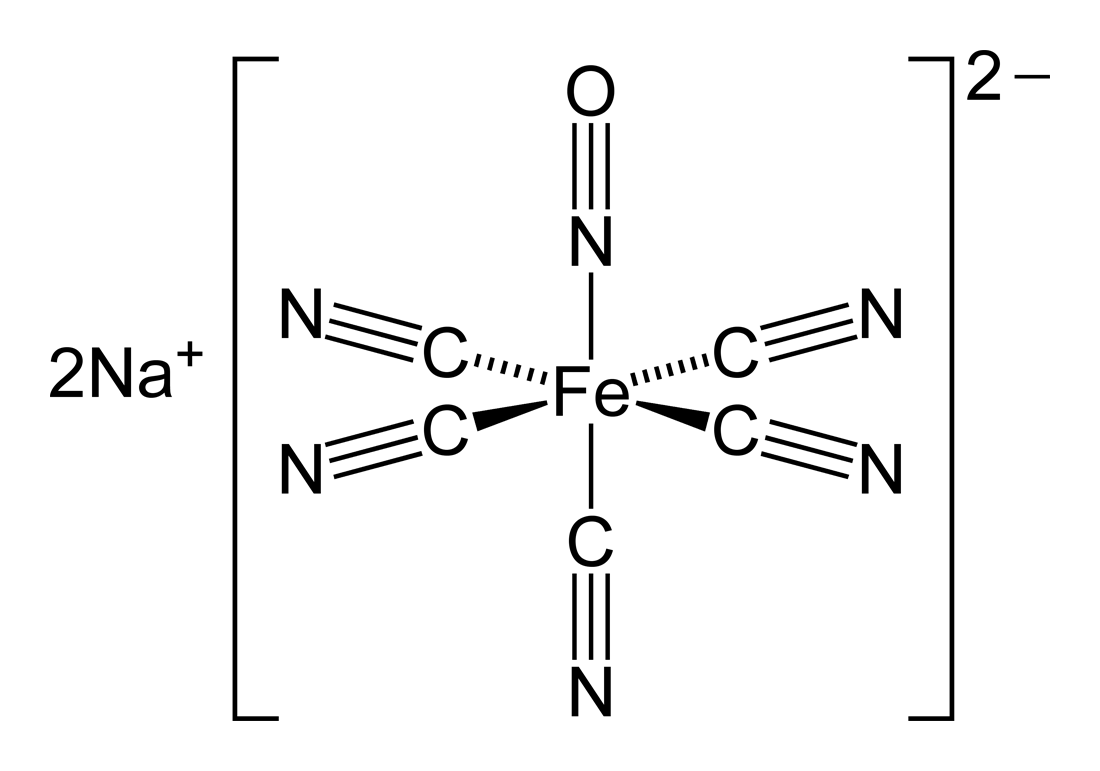 Untersuchungsmethode zum Nachweis von Aceton im Urin (Urin wird mit frisch bereiteter Natrium-Nitroprussid-Lösung und Natronlauge versetzt, wonach eine deutliche Rotfärbung des Urins ensteht.
Verbesserung:
Verreibung ist beständig als Reagenz, kommt mit Natriumcarbonat und Ammoniumsulfat aus.
Fehling - Durchführung
Mikro – Fehling – Vermeidung von Siedeverzügen

Durchführung:
Tüpfelplatte, kein Tüpfelraster!, weiß oder Zellkulturplatte
• 3 – 5 Tropfen Glucose-Lösung 
• 3 - 5 Tropfen Wasser (Blindprobe)
• 1 Spatel-Spitze Kupfersulfat-Zitronensäure-Verreibung
• mischen
• 1 Spatel-Spitze frisch gepulvertes Natriumhydroxid
• mischen
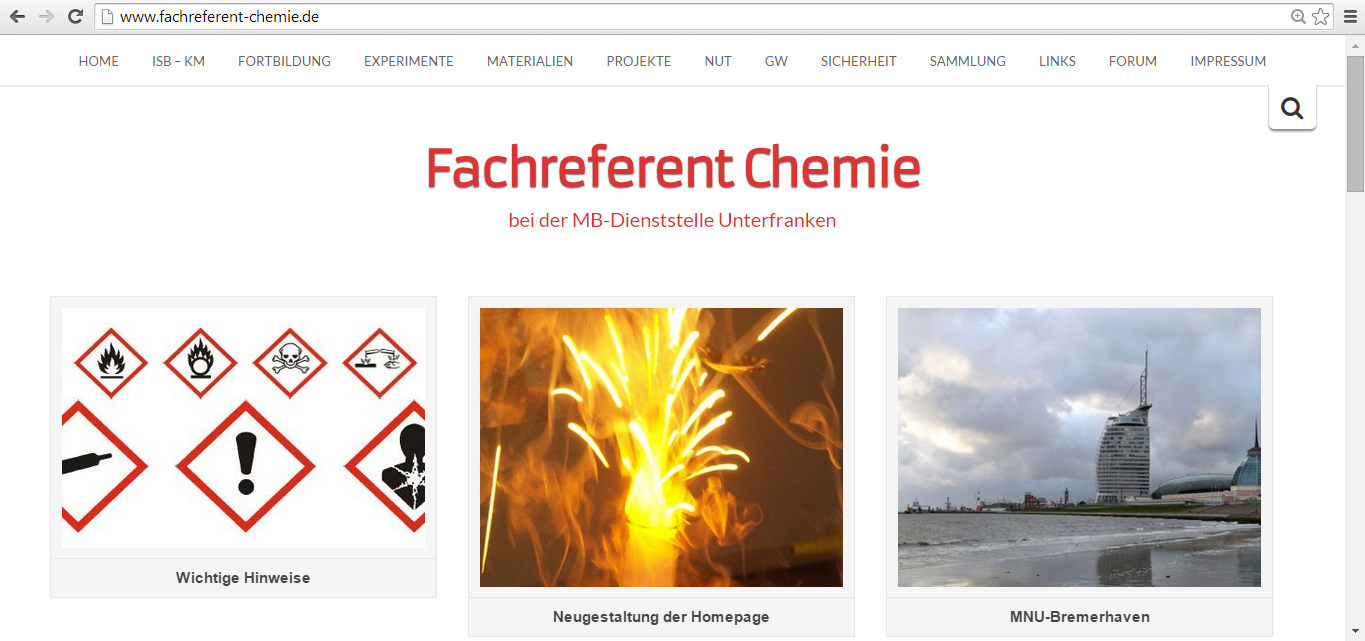